EECE.3170Microprocessor Systems Design I
Instructor:  Dr. Michael Geiger
Summer 2016

Lecture 9:
PIC microcontroller intro
Lecture outline
Announcements/reminders
HW 4 due 1:00 PM Thursday, 6/9
Exam 2: Monday, 6/13
Will again be allowed one 8.5” x 11” note sheet, calculator
Instruction list provided
Today’s lecture: 
PIC microcontroller intro
6/8/2016
2
Microprocessors I: Lecture 19
Overview of Microcontrollers
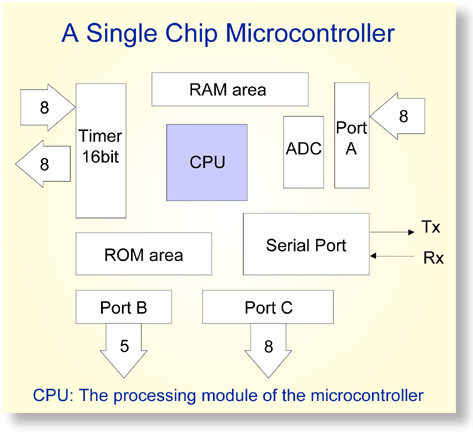 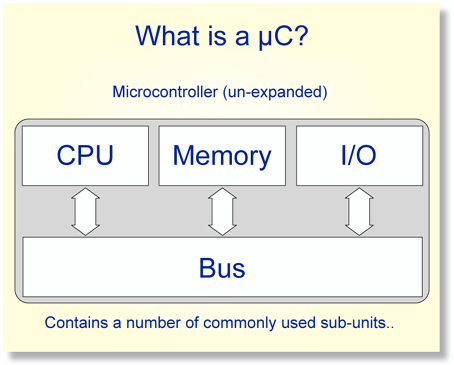 Basically, a microcontroller is a device which integrates a number of the components of a microprocessor system onto a single microchip.
Reference: http://mic.unn.ac.uk/miclearning/modules/micros/ch1/micro01notes.html#1.4
6/8/2016
3
Microprocessors I: Lecture 19
Microcontroller features
Processor
Usually general-purpose but can be app-specific
On-chip memory
Often RAM for data, EEPROM/Flash for code
Integrated peripherals
Common peripherals
Parallel I/O port(s)
Clock generator(s)
Timers/event counters
Special-purpose devices such as:
Analog-to-digital converter (sensor inputs)
Mixed signal components
Serial port + other serial interfaces (SPI, USB)
Ethernet
6/8/2016
4
Microprocessors I: Lecture 19
Microcontroller features
Benefits
Typically low-power/low-cost
Target for embedded applications
Easily programmable
Simple ISAs (RISC processors)
Use of development kits simplifies process
Limitations
Small storage space (registers, memory)
Restricted instruction set
May be required to multiplex pins
Not typically used for high performance
6/8/2016
5
Microprocessors I: Lecture 19
PIC microcontrollers
Manufactured by Microchip Technology
High performance/low cost for embedded applications
Work strictly with 8-bit data*
*unless you’re using one of the newer 16- or 32-bit ones
Varying complexity, characterized by
Interfaces supported
SPI, I2C, Ethernet, etc.
Number of instructions
Anywhere from ~35 to ~80
Amount of internal memory available
Internal modules
Capture, compare, timers, etc.
6/8/2016
6
Microprocessors I: Lecture 19
PIC16F1829
Mid-range PIC microcontroller
49 different instructions
Interrupt capability
Direct, indirect, relative addressing mode
Low Power
650nA @ 32KHz, 1.8V
Peripheral Features
Up to 17 I/O pins with individual direction control
10-bit A/D converter 
8/16-bit timer/counters
Special Microcontroller Features
Internal/external oscillator
Power saving sleep mode
High Endurance Flash/EEPROM cell
6/8/2016
7
Microprocessors I: Lecture 19
PIC16F1829 Block Diagram
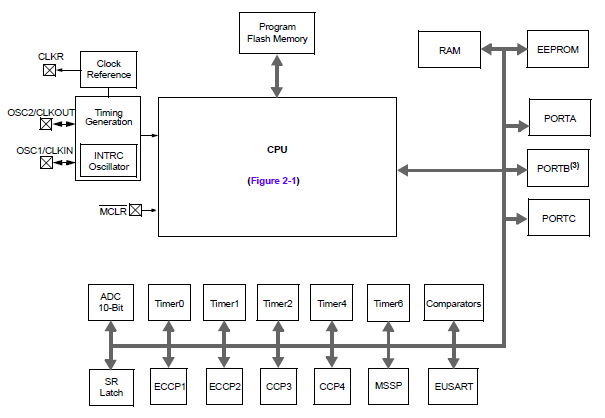 6/8/2016
8
Microprocessors I: Lecture 19
PIC16F1829 CPU Block Diagram
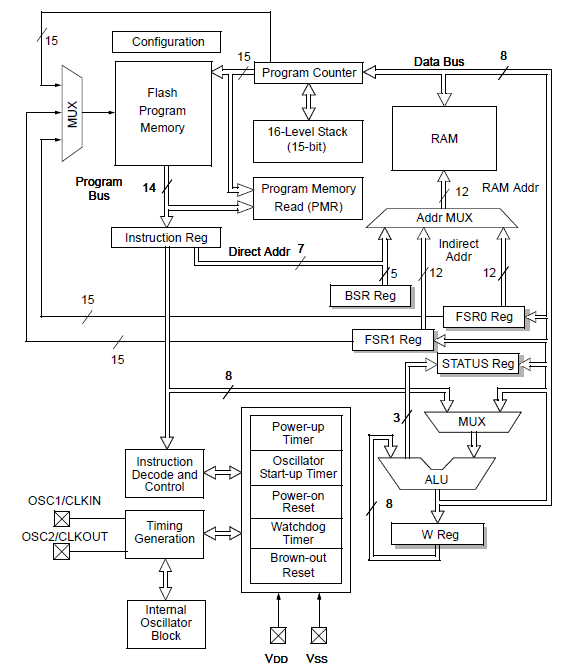 6/8/2016
9
Microprocessors I: Lecture 19
PIC16F1829 Pinout
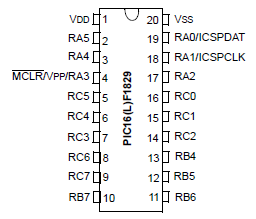 20 pins
Mostly I/O ports A/B/C
Some pins multiplexed for in circuit debug (ICD)
6/8/2016
10
Microprocessors I: Lecture 19
Harvard vs Von Neumann
Organization of program and data memory
PIC MCU technically “modified Harvard architecture”
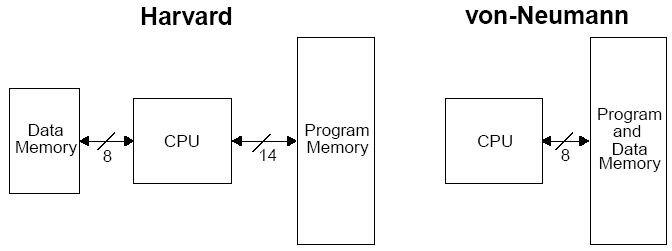 6/8/2016
11
Microprocessors I: Lecture 19
Program Memory Space
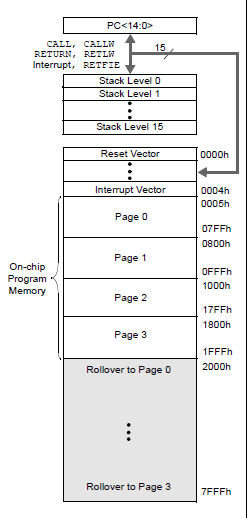 15-bit program counter to address 32K locations
Each location is 14-bit wide (instructions are 14 bits long)
RESET vector is 0000h
When the CPU is reset, its PC is automatically cleared to zero.
Interrupt Vector is 0004h
0004h is automatically loaded into the program counter when an interrupt occurs
Vector  address of code to be executed for given interrupt
6/8/2016
12
Microprocessors I: Lecture 19
Data Memory Map
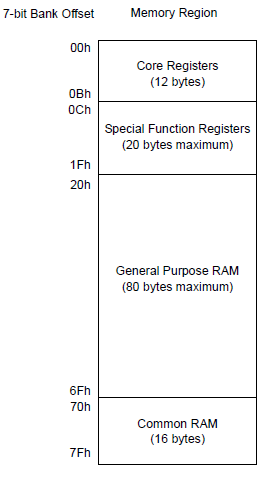 Core registers
Affect basic operation of device
Shared across all banks
Special function registers (SFRs)
Control peripheral operations
General purpose registers/RAM (GPRs)
Data storage/scratch pad operations
Common RAM
Same 16 bytes accessible in all banks
6/8/2016
13
Microprocessors I: Lecture 19
Core registers
WREG, the working register
To move values from one register to another register, the value must pass through the W register.
FSR0/FSR1, File Select Register
Indirect data memory addressing pointer
INDF0/INDF1
accessing INDF accesses the location pointed by IRP+FSR 
PC, the Program Counter, PCL/PCLATH
BSR, Bank Select Register
Selects which bank of memory is actually being accessed
6/8/2016
14
Microprocessors I: Lecture 19
PCL and PCLATH
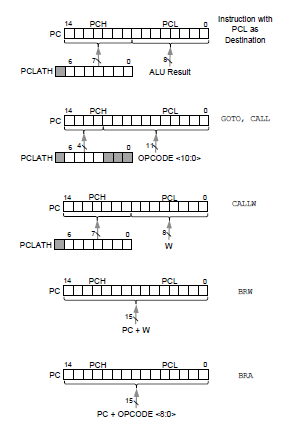 PC: Program Counter, 15 bits
PCL (02h): 8 bits, the lower 8 bits of PC
PCLATH (0Ah): PC Latch, provides the upper 7 bits of PC when PCL is written
Can change by
Writing PCL directly
Jump (GOTO)
Calling function (CALL, CALLW)
Relative branches (BRA/BRW)
6/8/2016
15
Microprocessors I: Lecture 19
STATUS register
STATUS



NOT_TO: Time Out bit, reset status bit
NOT_PD: Power-Down bit, reset status bit
Z: Zero bit ~ ZF in x86
DC: Digital Carry bit  ~  AF in x86
C: Carry bit ~ CF in x86  (note: for subtraction, borrow is opposite)
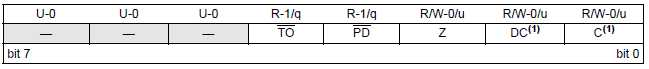 6/8/2016
16
Microprocessors I: Lecture 19
Stack
16-level deep x 15-bit wide hardware stack 
The stack space is not part of either program or data space 
The PC is “PUSHed” onto the stack when a CALL instruction is executed, or an interrupt causes a branch. 
The stack is “POPed” in the event of a RETURN, RETLW or a RETFIE instruction execution.
However, NO PUSH or POP instructions !
The stack operates as a circular buffer:
After the stack has been PUSHed 16 times, the 17th push overwrites the value that was stored from the first push. 
Can track stack overflow/underflow to handle such conitions
6/8/2016
17
Microprocessors I: Lecture 19
PIC16F1829Instructions
49 instructions
Each instruction is 14 bits
Byte-oriented  OPCODE  f, F(W) 
Source f: name of a SFR or a RAM variable
Destination F(W): 
F if the destination is to be the same as the source register
W if the destination is to be the working register
Bit-oriented  OPCODE  f, b 
Bit address b (0≤b≤7)
Literal and control  OPCODE  k
Literal value k
6/8/2016
18
Microprocessors I:  Lecture 20
PIC16F1829Instructions (cont.)
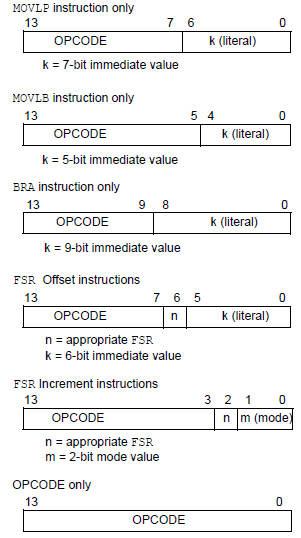 MOVLP/MOVLB: move literal to PCL/BSR
BRA: Relative branch
FSR instructions used in indirect addressing
6/8/2016
19
Microprocessors I:  Lecture 20
RAM variables
Memory variable: symbolic name to refer to space in memory (GPRs)
Usable space on 16F1829: offsets 0x20–0x7F
Once declared, use symbolic name, not address
Example PIC syntax (cblock/endc):
cblock  0x20	; cblock directive needs starting
			;    address
	var1		; var1 = byte at 0x20
	var2		; var2 = byte at 0x21
	var3		; var3 = byte at 0x22
endc		; End of variable block
6/8/2016
20
Microprocessors I:  Lecture 20
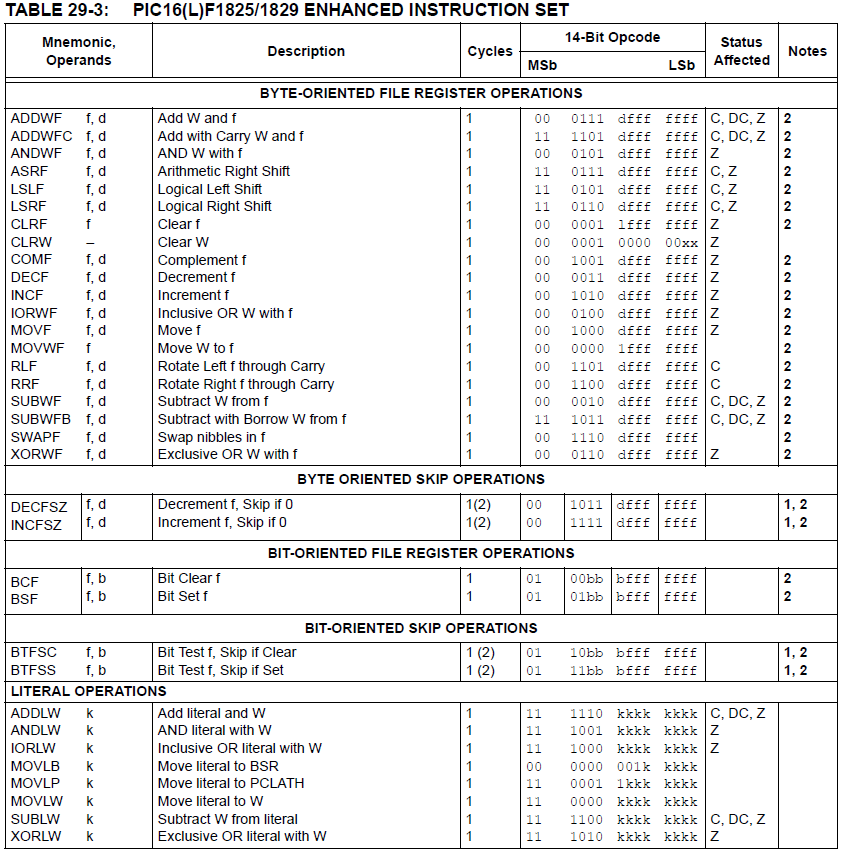 6/8/2016
21
Microprocessors I:  Lecture 20
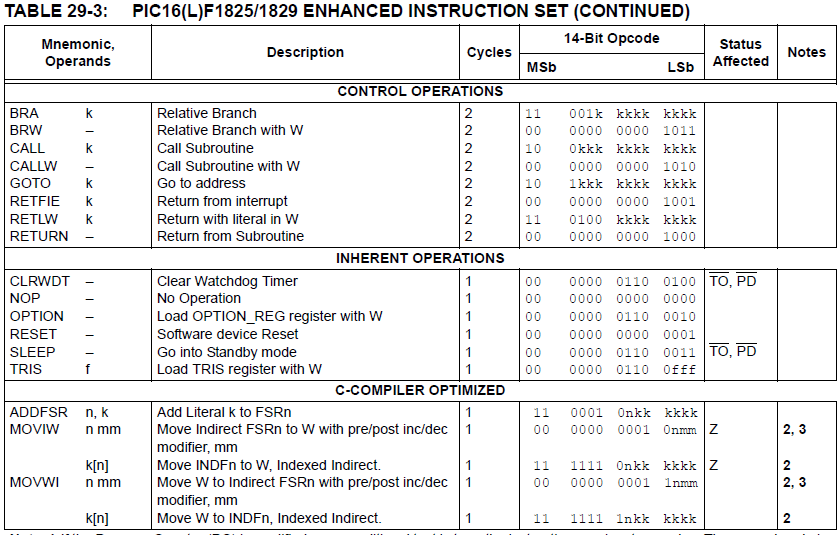 6/8/2016
22
Microprocessors I:  Lecture 20
Clear/Move
clrw      		; Clear W register
clrf   f    		; Clear f register 
movlw  k		; move literal value k to W
movwf  f		; move W to f
movf    f, F(W)	; move f to F or W
swapf  f, F(W)	; swap nibbles of f, putting result in F or W
STATUS bits:
clrw, clrf, movf: Z
movlw, movwf, swapf: none
Examples:
clrf  TEMP1		;Clear variable TEMP1
movlw  5		;load 5 into W
movwf  TEMP1		;move W into TEMP1
movwf  TEMP1, F 	;Incorrect Syntax
movf     TEMP1, W	;move TEMP1 into W 	;
movf     TEMP1, TEMP2	;Incorrect Syntax
swapf    TEMP1, F 	;Swap 4-bit nibbles of TEMP1
swapf    TEMP1, W 	;Move TEMP1 to W, swap nibbles, leave TEMP1 unchanged
6/8/2016
23
Microprocessors I:  Lecture 20
Single Bit Manipulation
bcf  f,b
Operation: Clear bit b of register f, where b=0 to 7
bsf  f,b
Operation: Set bit b of register f, where b=0 to 7
STATUS bits:
	none
Examples:
bcf	PORTB, 0		;Clear bit 0 off PORTB
bsf	STATUS, C		;Set the Carry bit
6/8/2016
24
Microprocessors I:  Lecture 20
Example
Show the values of all changed registers after the following sequence
cblock	0x30
	x
	y
endc

clrw
movwf	x
movlw	0xFE
movwf	y
swapf	y, F
bcf	y, 3
bsf	x, 3
movf	y, W
6/8/2016
25
Microprocessors I:  Lecture 20
Example solution
clrw			 W = 0x00
movwf	x	 x = W = 0x00
movlw	0xFE	 W = 0xFE
movwf	y	 y = W = 0xFE
swapf	y, F	 Swap nibbles of y  y = 0xEF
bcf		y, 3	 Clear bit 3 of y = 1110 11112
			 y = 1110 01112 = 0xE7
bsf		x, 3	 Set bit 3 of x 
			 x = 0000 10002 = 0x08	
movf		y, W	 W = y = 0xE7
6/8/2016
26
Microprocessors I:  Lecture 20
Increment/Decrement/Complement
incf     f, F(W)		; increment f, putting result in F or W
decf    f, F(W)		;decrement f, putting result in F or W
comf   f, F(W)		;complement f, putting result in F or W
STATUS bits:
	   Z
Examples:
incf   TEMP1, F	;Increment TEMP1
incf   TEMP1, W	;W <- TEMP1+1; TEMP1 unchanged
decf  TEMP1, F	;Decrement TEMP1
comf  TEMP1, F 	;Change 0s and 1s to 1s and 0s
6/8/2016
27
Microprocessors I:  Lecture 20
Addition/Subtraction
addlw    k		;add literal value k into W
addwf    f, F(W)		;add w and f, putting result in F or W
sublw    k		;subtract W from literal value k, putting 
				;result in W
subwf    f, F(W)		;subtract W from f, putting result in  F or W
STATUS bits:
 C, DC, Z
Examples:
addlw   5		; W <= 5+W
addwf   TEMP1, F	; TEMP1 <- TEMP1+W
sublw   5		; W <= 5-W (not W <= W-5 )
subwf   TEMP1, F 	; TEMP1 <= TEMP1 - W
6/8/2016
28
Microprocessors I:  Lecture 20
Example
Show the values of all changed registers after the following sequence
cblock	0x20
	varA
	varB
	varC
endc

clrf	varA
clrf	varB
clrf	varC
incf	varA, W
sublw	0x0F
addwf	varB, F
decf	varB, F
comf	varB, W
subwf	varC, F
6/8/2016
29
Microprocessors I:  Lecture 21
Example solution
clrf		varA		 varA = 0
clrf		varB		 varB = 0
clrf		varC		 varC = 0
incf		varA, W	 W = varA + 1 = 1
sublw		0x0F		 W = 0x0F – W = 0x0F – 1
					= 0x0E
addwf		varB, F	 varB = varB + W = 0x0E
decf		varB, F	 varB = varB – 1 = 0x0D
comf		varB, W	 W= ~varB = ~0x0D = 0xF2
subwf		varC, F	 varC = varC – W = 0x0E
6/8/2016
30
Microprocessors I:  Lecture 21
Final notes
Next time: 
Continue discussing PIC instruction set
Reminders:
HW 4 due 1:00 PM Thursday, 6/9
Exam 2: Monday, 6/13
Will again be allowed one 8.5” x 11” note sheet, calculator
Instruction list provided
6/8/2016
31
Microprocessors I: Lecture 19